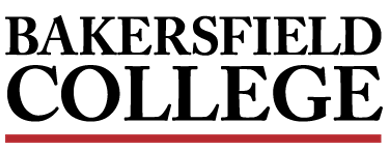 Adult Learner Community Partners
BC Adult Education Curators
Billie Jo Rice, Vice President of Instruction
Imelda Simos-Valdez, Vice President of Student Affairs
Jessica Wojtysiak, Associate Vice President of Instruction
Tony Cordova, Dean of Instruction
Lora Larkin, Dean of Instruction
Jaime Lopez, Director, Rural Initiatives
Brian Rodriguez, Director, Outreach - Adult Education
Endee Grijalva, Program Manager, Adult Education
Kylie Campbell, Director, Outreach Services and Early College
BC Adult Ed Partner Levels
Level 0 (Pre-Exploration): Research into potential partnership
Level 1 (Exploration): In partnership discussions
Level 2 (Development): Developing curriculum, MOUs, etc.
Level 3 (Implementation): Offering courses and programs
Level 0: Pre-Exploration

Arvin Navigation Center
Department of Human Services: Foster and Kinship Care Education 
Kern High School District
Stay Focused
Level 1: Exploration

Bakersfield City School District 
Clinical Partners (Bakersfield Adventist, Kern Medical, and Bakersfield Behavioral Health Hospital)
Greenfield Unified School District – TK/Early Childhood Kern Health Systems
Kern High School District - Parent Empowerment
Kern Medical & Service Employees International Union (SEIU)
United Steel Workers (USW)
Workforce Investment Board (WIB)
Level 2: Development

Bakersfield Behavioral Health Hospital 
Cesar Chavez Foundation 
Mexican American Opportunities Foundation (MAOF)
Wonderful Industrial Training Center
Level 3: Implementation

Amazon
Bakersfield City School District - Parent University
California Farmworker Foundation - BC in the Vineyards
CAPK - Head Start Parents
CAPK - Leadership Academy
City Serve - Project HireUp
Farmworker Institute Education Leadership Development (FIELD)
Grimm Family Education Foundation
McFarland Learning Center
Shafter Learning Center
Wasco Adult Education Center
Population Description: Homeless

Instructional Programs: TBD

Projected Enrollments: 42 bed capacity
Arvin Navigation Center
Level 0
[Speaker Notes: BC Lead: Endee, Jaime
Community Partner Lead(s):]
Population Description:

Instructional Programs:

Projected Enrollments:
Department of Human Services - Foster and Kinship Care Education 
Level 0
[Speaker Notes: BC Lead: Imelda
Community Partner Lead(s):]
Population Description: KHSD staff

Instructional Programs: Applied Leadership; Paraprofessional; Online Teaching

Projected Enrollments: 50+
Kern High School District
Level 0
[Speaker Notes: BC Lead: Mindy
Community Partner Lead(s):]
Population Description: Stay Focused staff

Instructional Programs: Basic Office Skills; Applied Leadership

Projected Enrollments: 50
Stay Focused
Level 0
[Speaker Notes: BC Lead: 
Community Partner Lead(s):]
Population Description: BCSD staff

Instructional Programs: Applied Leadership; Paraprofessional; Online Teaching

Projected Enrollments: 50
Bakersfield City School District 
Level 1
[Speaker Notes: BC Lead: Mindy
Community Partner Lead(s):]
Population Description: Current and retiring nurses interested in becoming clinical educators for the college
Instructional Programs: “Beyond the Bedside: Transitioning from Clinical Practice to Nursing Education” noncredit course 
Projected Enrollments: 20 enrollments every 8 weeks
Clinical Partners (Bakersfield Adventist, Kern Medical, and Bakersfield Behavioral Health Hospital)
Level 1
[Speaker Notes: BC Leads: Rich, Carla
Community Partner Lead(s):]
Population Description: Greenfield teachers and classified staff
Instructional Programs: Transitional Kindergarten certificate
Projected Enrollments: 43 in Spring 2023
Greenfield Unified School District – TK/Early Childhood
[Speaker Notes: BC Leads: Rich, Carla
Community Partner Lead(s):]
Population Description: Community health workers; now covered through MediCal; and need certification within 18 months of employment
Instructional Programs: 
New Job Skills Certificate – 3 PBHS courses + Internship (work experience) or PBHS course, 10-12 units total
Projected Enrollments:
Kern Health Systems
Level 1
[Speaker Notes: BC Lead: Rich
Community Partner Lead(s):]
Population Description: Parents of children enrolled at KHSD schools

Instructional Programs: Intro to Early Care in Education; EMLS; Basic Office Skills

Projected Enrollments: 100+
Kern High School District - Parent Empowerment
Level 1
[Speaker Notes: BC Lead: Mindy
Community Partner Lead(s):]
Population Description: Ancillary healthcare workers looking to progress to LVN

Instructional Programs: Licensed Vocational Nursing (LVN) – 67.5 to 70 units

Projected Enrollments:
Kern Medical & Service Employees International Union (SEIU)
Level 1
[Speaker Notes: BC Lead: ??
Community Partner Lead(s):]
Population Description: Unionized employees working nationwide in a wide range of jobs. 

Instructional Programs: All programs including Bachelor’s Degree

Projected Enrollments:
United Steel Workers (USW)                                 Level 1
[Speaker Notes: BC Lead: Tony
Community Partner Lead(s):]
Population Description: Incumbent workers, displaced workers, adult learners

Instructional programs: 

Projected Enrollments:
Workforce Investment Board (WIB)                       Level 1
[Speaker Notes: Bc Lead: Tony
Community Partner Lead(s):]
Level 2: Development


Level 2 (Development): 
Developing curriculum, MOUs, etc.
Operationalizing to launch by January 2023
Population Description: Working Certified Nursing Assistants; Certified Nursing Assistant students
Instructional Programs: “Introduction to Mental Health” (9 hours)
Projected Enrollments: 200-400
Projected Scheduling: December 2022
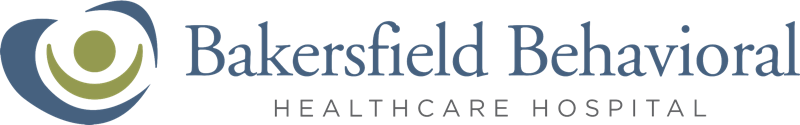 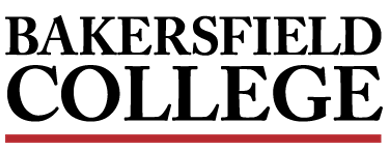 [Speaker Notes: BC Leads: Rich
Community Partner Lead(s): 
Category: Underemployed]
Population Description: HS Students (DE), BC in the Vineyards

Instructional Programs: Two 9 hour NC courses (Noncredit CDCP) History and landmarks;  Civic Engagement and Leadership 

Projected Enrollments: Pilot of 20 in Winter 2022
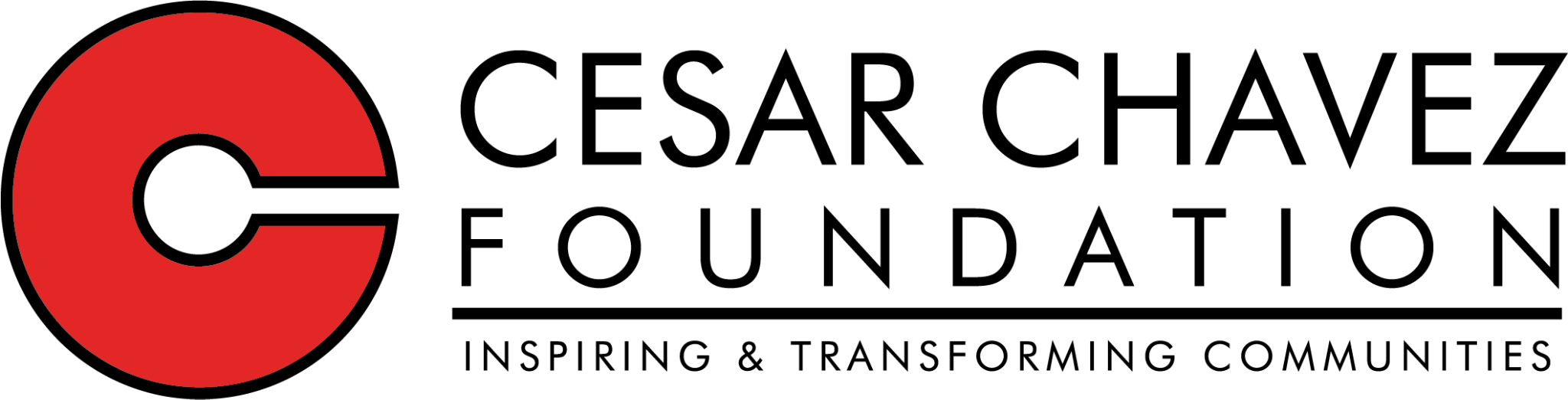 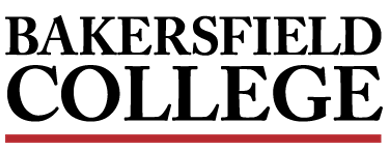 [Speaker Notes: BC Leads: Rich, Kylie
Community Partner Lead(s): 
Category: Disconnected Youth]
Population Description: All ranges, special populations, and DEI
Instructional Programs: Office technology; early child care; EMLS
Projected Enrollments: 234 contact hours of NC coursework (OFFT); 10 FTE
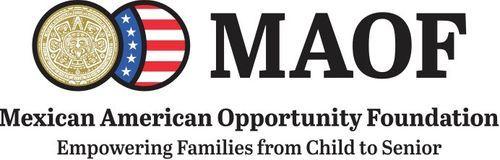 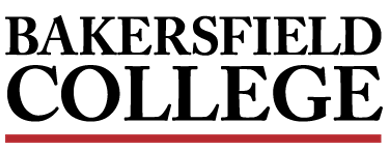 [Speaker Notes: BC Leads: Tony
Community Partner Lead(s):]
Population Description: Incumbent Worker Apprenticeship and Workforce

Instructional Programs: Apprenticeship Maintenance Technician; Occupational Safety and Risk Management 

Projected Enrollments: 25
Wonderful Industrial Training Center
Level 2
[Speaker Notes: BC Leads: Tony
Community Partner Lead(s):]
Population Description: Incumbent Workers

Instructional Programs: All programs available.

Projected Enrollments:
Summer 22 - 59 units awarded
Spring 22 - 67.5 units awarded
Fall 22 - 507.9 units awarded
Amazon
Level 3
[Speaker Notes: BC Lead: Tony
Community Partner Lead(s):]
Population Description: Parents of children enrolled in BCSD schools (27000+ students)

Instructional Programs: Introduction to Early Care & Education

Cohort 1: Fall 2022 and Spring 2023
Projected Enrollments: 200+

Course options: Face to Face, Online
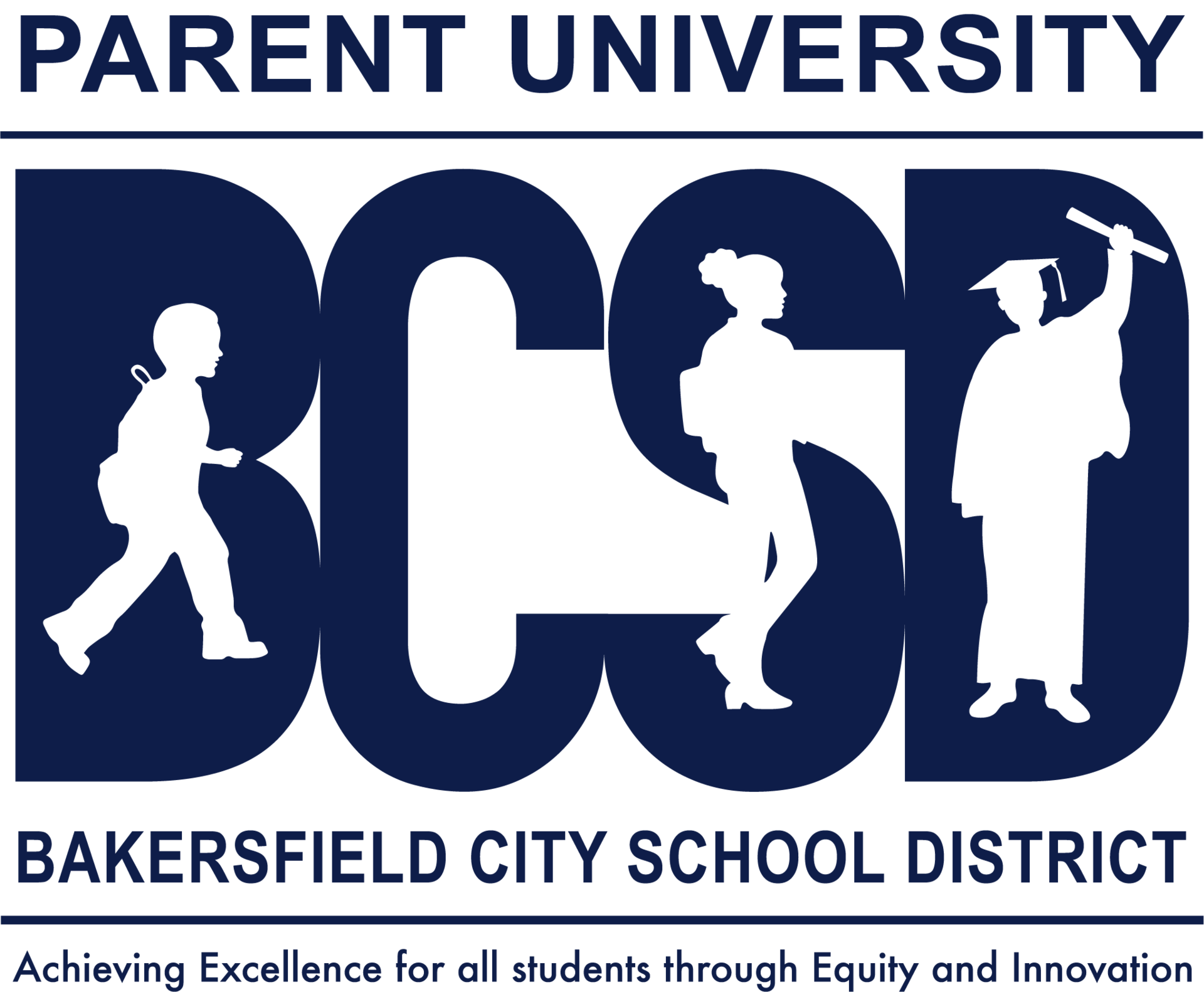 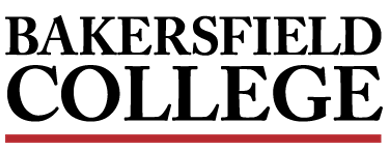 [Speaker Notes: BC Leads: Bryan, Mindy
Community Partner Lead: Dee Dee Harrison
Category: Underemployed]
Population Description: Farm laborers 
Instructional Programs: EMLS; Basic Skills
Projected Enrollments: 60
California Farmworker Foundation - BC in the Vineyards
Level 3
[Speaker Notes: BC Lead: Jaime 
Community Partner Lead(s):]
Population Description: Parents of young children in CAPK’s Head Start program

Instructional Programs: Intro to Early Care and Education

Projected Enrollments: 20
CAPK- Head Start Parents
Level 3
[Speaker Notes: BC Lead: Mindy
Community Partner Lead(s):]
Population Description: Aspiring leaders working within CAPK

Instructional Programs: Applied Leadership

Projected Enrollments: 50
CAPK- Leadership Academy
Level 3
[Speaker Notes: BC Lead: Endee Grijalva
Community Partner Lead(s):]
Population Description: Homeless

Instructional Programs: Basic Office Skills; Welding; Occupational Safety and Risk Management

Projected Enrollments: 60
City Serve - Project HireUp
Level 3
[Speaker Notes: BC Lead: Endee Grijalva
Community Partner Lead(s):]
Population Description: 
Instructional Programs: EMLS, OFFT, OSRM, CHDV, FIRE, TKA, WE 
Projected Enrollments:
NC - ~50
Credit - ~10
Farmworker Institute Education Leadership Development (FIELD)
Level 3
[Speaker Notes: BC Lead: Tony, Lora, Derek
Community Partner Lead(s):]
Population Description: Community members, families
Instructional Programs: Courses in gardening, pest management, irrigation, nutrition, and culinary arts 

Projected Enrollments: 6 NC courses/year
Grimm Family Education Foundation 
Level 3
[Speaker Notes: BC Lead: Jessica
Community Partner Lead(s):]
Population Description: adult education program

Instructional Programs: General Education (Credit), MEDS (credit), Office Technology (NC)

Enrollments: 
Fall 2022: 477
McFarland Learning Center
Level 3
[Speaker Notes: BC Lead: Jessica
Community Partner Lead(s):]
Population Description: Adult Education Program

Instructional Programs: EMLS, Basic Computer Skills

Projected Enrollments:
Shafter Learning Center
Level 3
[Speaker Notes: BC Lead: Jessica
Community Partner Lead(s):]
Population Description: Co-located with Adult School

Instructional Programs: General Education, EMT, Welding, Mechanized Ag

Projected Enrollments:
Fall 2022: 433
Wasco Adult Education Center
Level 3
[Speaker Notes: BC Lead: Jessica
Community Partner Lead(s):]
Retail Hospitality
Apprenticeship Programs 
Level 0
[Speaker Notes: BC Lead: Tony
Community Partner Lead(s):]
Maintenance Technician
Maintenance Technician (O*Net 49-9043.00)
Automotive Mechanic 
Health Pathways
Nursing Assistant (O*Net 31-1131.00)
Medical Assistant (O*Net 31-9092.00)
Radiology Technician (O*Net 29-2034.00)
Licensed Vocational Nurse (LVN) (O*Net 29-2061.00)
Laboratory Assistant (Medical and Clinical Lab) (O*Net 29-2012.00)
Apprenticeship Programs
Level 1
BitWise
Cyber Security Support Technician (O*Net: 15-1212.00)
IT Project Manager (O*Net: 15-1299.09)
OpenClassrooms IT
Software Developers (O*Net 15-1252.00)
Digital Marketers (O*Net 13-1161.01)
UX Designer (O*Net 15-1255.00)
Technology Sales Manager (O*Net 11-2022.00)
Supply Chain Manager (O*Net 11-3071.04)
Data Analyst (O*Net 19-3022.00)
Perioperative Nurse
Perioperative Nurse (O*Net 29-1141.00)
Apprenticeship Programs
Level 3